GE Alimentary System
Review of intestinal cells and development

Friday 7 December 2012

Professor Julian Walters
Hammersmith Campus
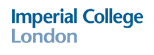 Intestinal cells
To review the structure of the small and large intestine
To review the types of cells found in the intestinal mucosa
To appreciate mechanisms of cell turnover and differentiation
Duodenum, Jejunum and Ileum
Main Functions: 
Digestion, absorption, motility

Duodenum		25cm
Jejunum		~2.5m
Ileum		~3.75m

	Fan-shaped mesentery throws intestine into folds and supports the blood supply.
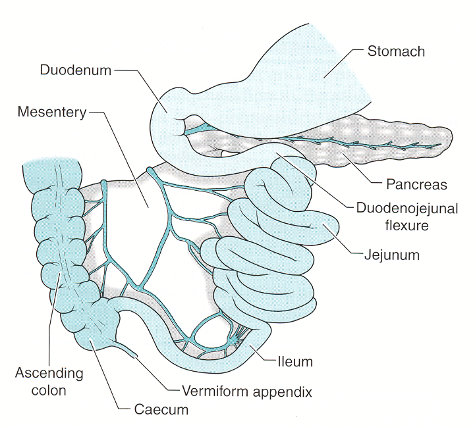 Endoscopic appearances of duodenum
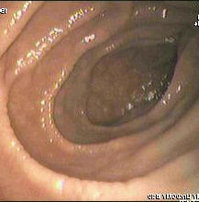 Folds of Kerckring
Wireless Capsule Enteroscopy
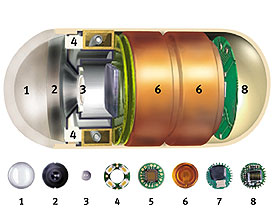 Since 2001
Disposable capsule
2 frames per second
8 hour battery life
Recording system worn externally
Images analysed at a later time
THE INTESTINAL MUCOSA
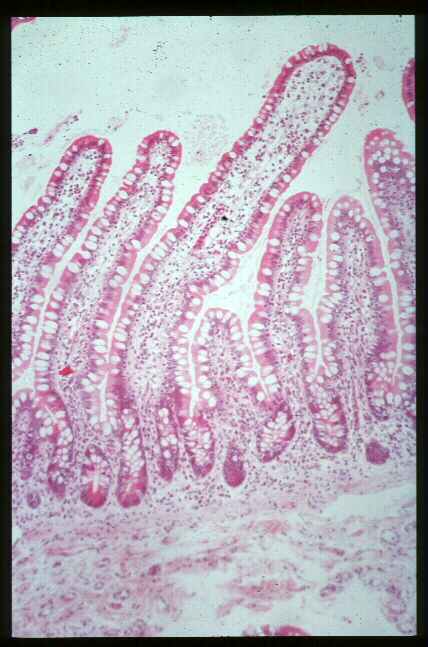 Villus
Crypt
Muscularis mucosa
Submucosa
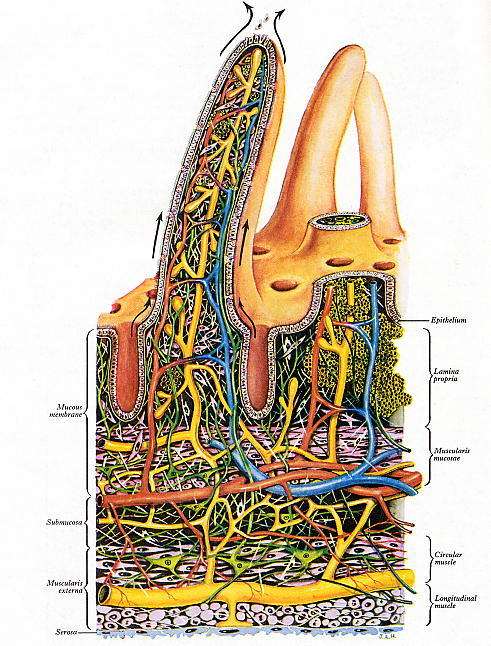 Tissue Organisation of Small Intestine
THE INTESTINAL MUCOSA
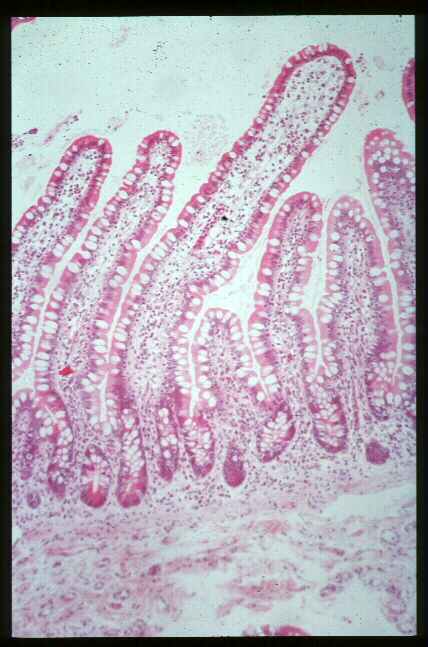 Amplification of surface area by villi
THE INTESTINAL MUCOSA
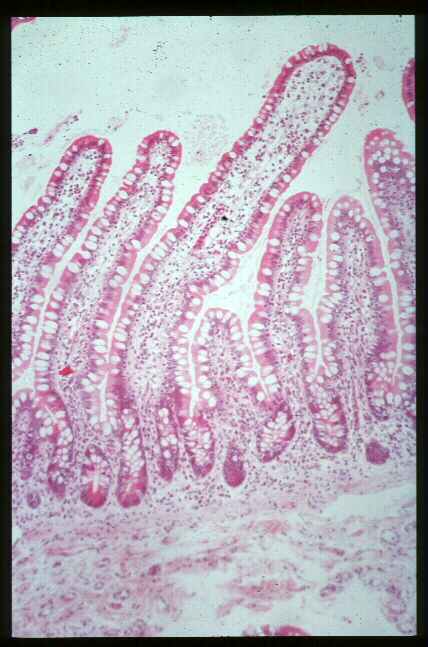 Further increase in surface area for absorption by microvilli (brush-border membrane) of enterocytes
INTESTINAL SURFACE AREA
Total surface area = 200 m2
Double tennis court  = 175 m2
[Speaker Notes: (AGA 25-9)]
EM of Intestine
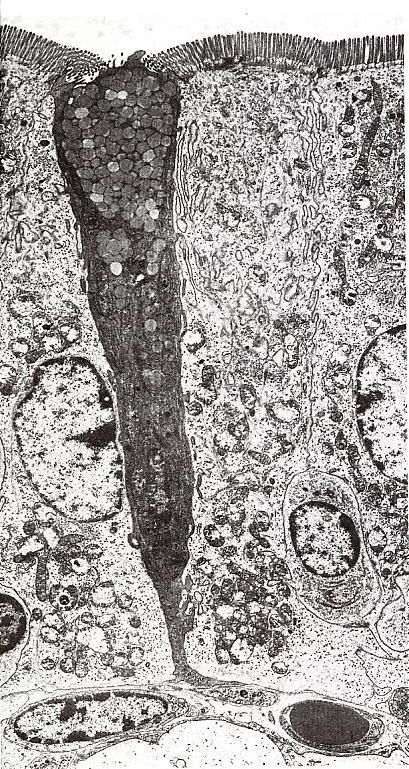 Note:
Microvilli
ER in absorptive cells
Goblet cell with mucus vesicles
Nucleus
Capillary with erythrocyte
INTESTINAL STRUCTURE
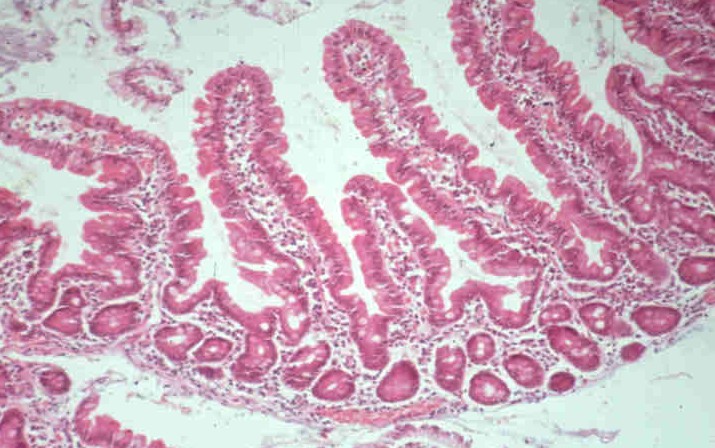 Villus tip enterocytes express the genes that are necessary for active transport
Digestive and transport properties of villus and crypt regions differ
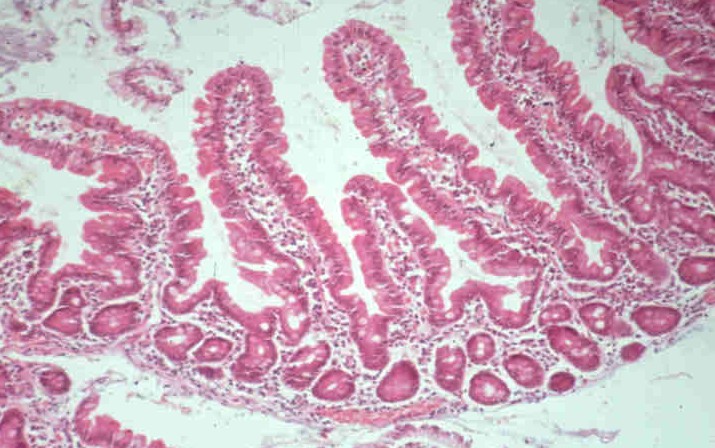 [Speaker Notes: (AGA 25-11)]
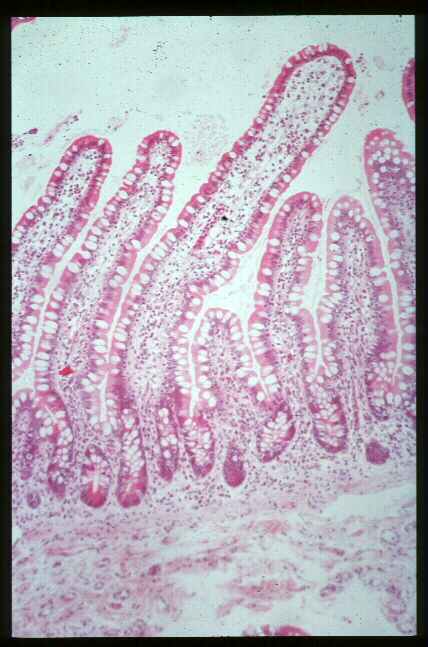 Cells of the Intestinal Mucosa
Enterocytes		
Goblet cells

            M-cells
		
Enteroendocrine cells

Paneth cells
Intra-epithelial lymphocytes (T)
Lamina propria lymphocytes (B)
Dendritic cells
Monocytes	
Myofibroblasts
Vascular & lymphatic cells
Neuronal cells etc.
Stem cells
Base of Small Intestinal Crypt
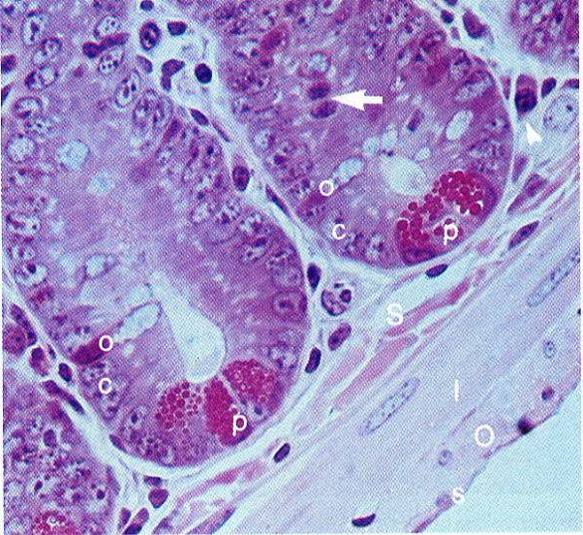 Stem cell in mitosis




Paneth cell
Epithelial Cells Are Continually Renewed
Cell death (apoptosis) and extrusion



			Turnover time = 48 – 72 h


Dividing  cells
Stem cells
			Number of cells lost =
			number of cells formed
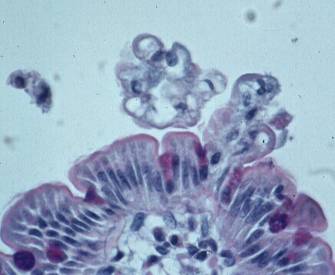 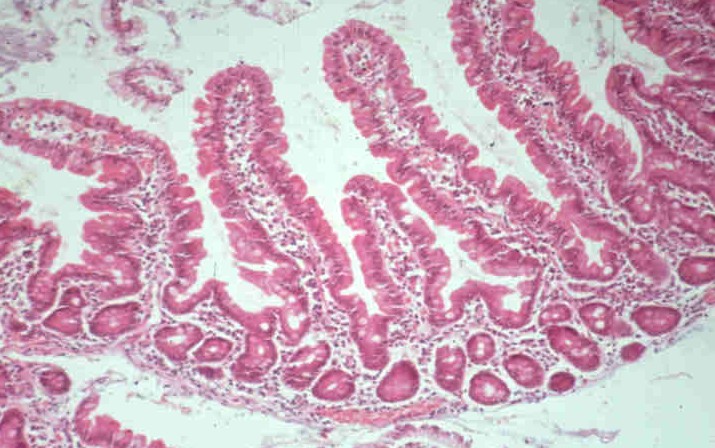 [Speaker Notes: (AGA 25-10)]
The Brush-border & Basolateral domains of enterocytes are structurally & functionally distinct
Glycocalyx
Complex cytoskeleton
Specific exchangers & channels
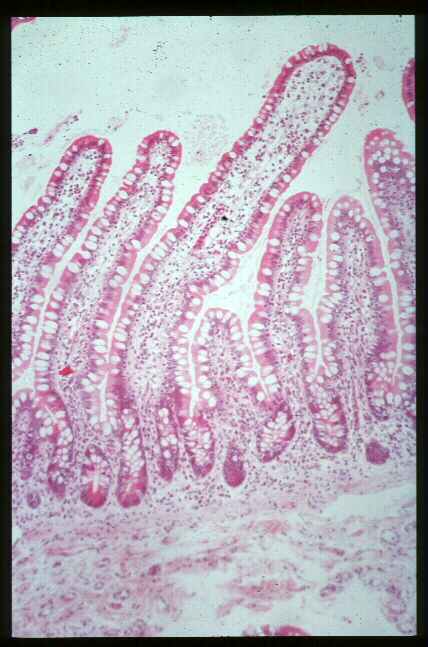 Apical brush-border membrane
Basolateral membrane
Simple cytoskeleton
Different exchangers & ion-pumps
[Speaker Notes: (AGA 25-12)]
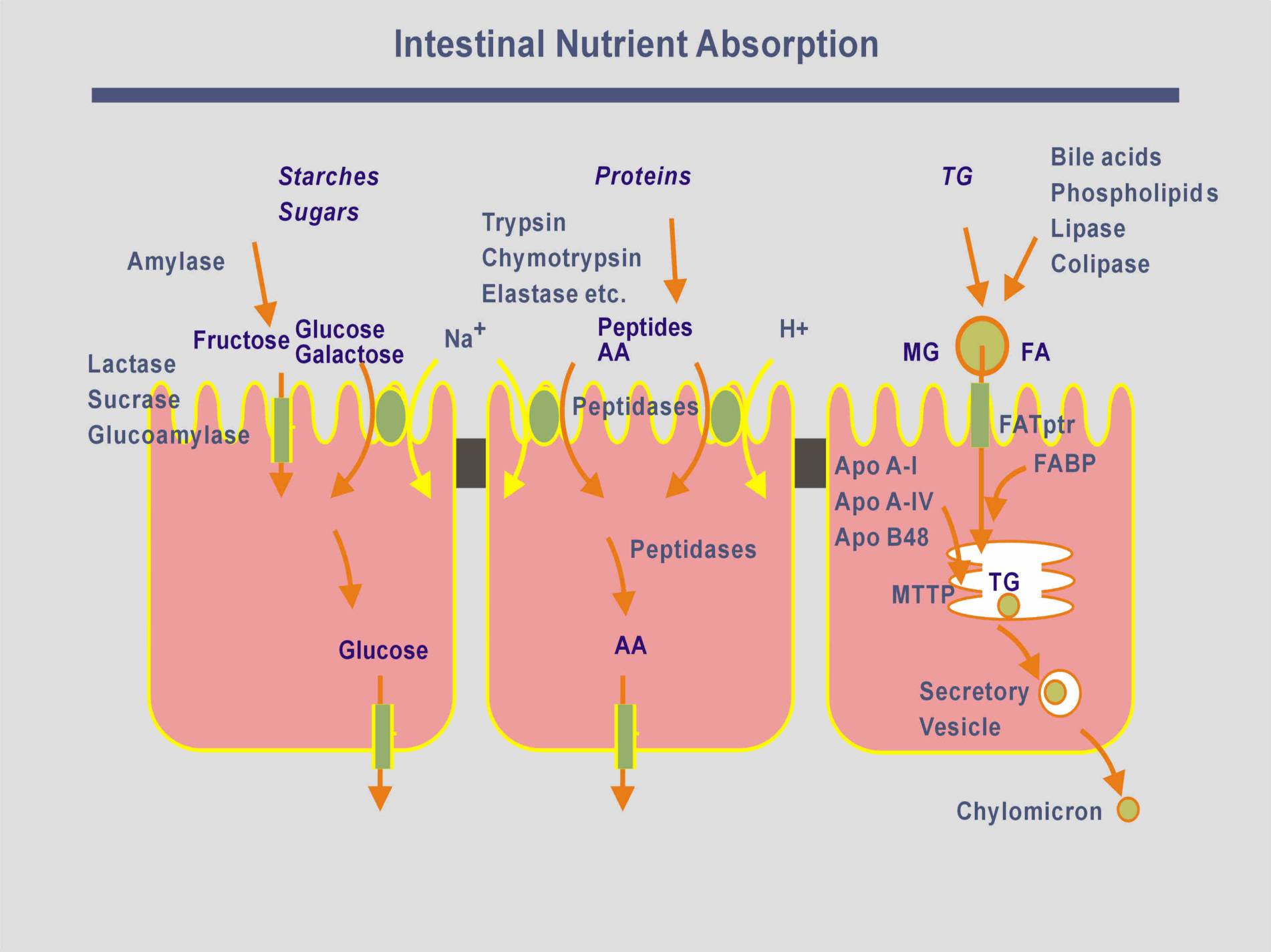 [Speaker Notes: Transport pathways in small intestinal enterocytes (CHO, proteins, lipids)]
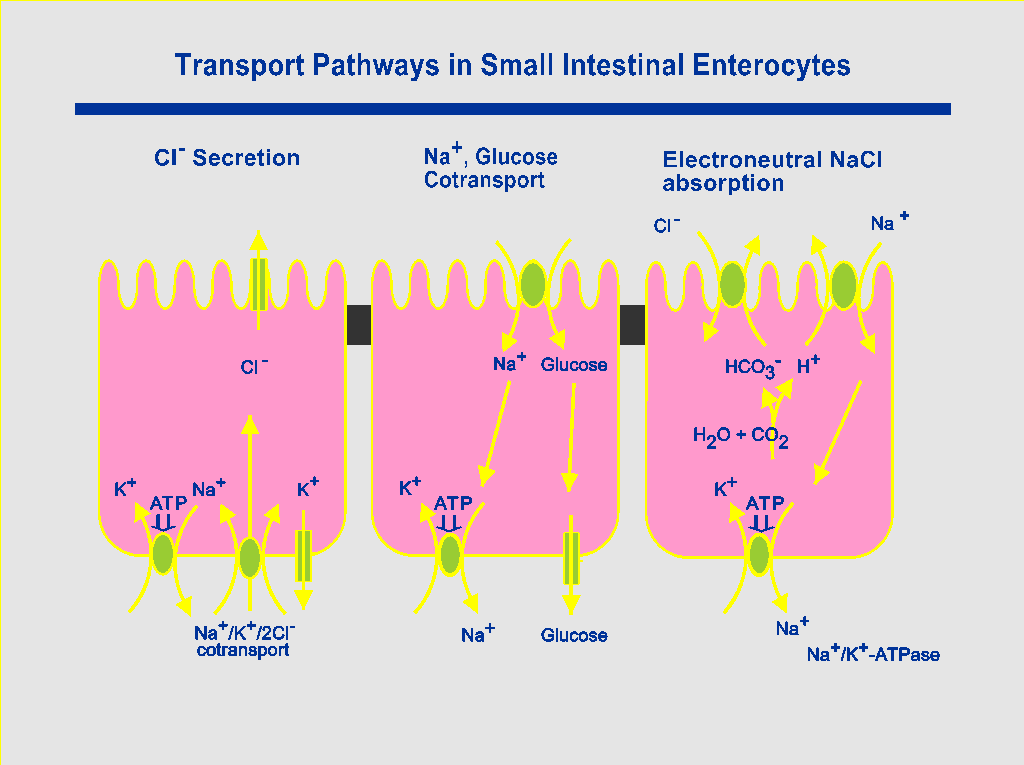 [Speaker Notes: Transport pathways in small intestinal enterocytes (NaCl)]
Types of Transport in the Intestine
Ca2+Na+
Na+
Na+
H+
Glucose
AA
AA
K+
Na+ / glucose cotransporter (SGLT1)
Na+ / amino-acid cotransporter
(+ many others)
H+ / amino-acid cotransporter
Secondary Active Transport – Cotransport
Out
In
Co-transport = Na+ (or H+) -linked, (coupled) transport
Uses existing gradients
Gene Expression in the Intestine
Differences in
Crypt and villus
Regions of intestine
Duodenum / jejunum / ileum
Rates of Absorption of Different Nutrients Along the Small Intestine
Duodenum
Jejunum
Ileum
Carbohydrates

Protein & Lipids

Iron & calcium

Bile salts

Cobalamin (B12)
[Speaker Notes: (AGA 12-45)]
Expression Profiling using cDNA Microarrays
David J Duggan et al.  Nature Genetics 21, 10 – 14 (1999)
Microarray Study of Mice Gastrointestinal Genes
Numbers of genes highly expressed in  specific segments of the adult mouse GI tract.
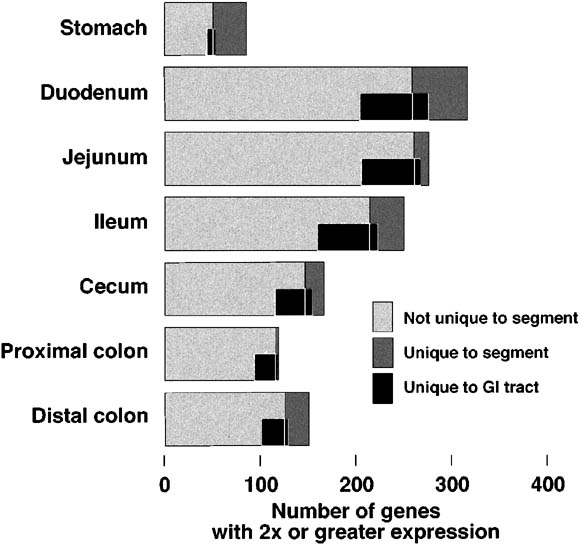 Bates et al. Gastroenterology 2002
Microarray Study of Mice Intestinal Genes Expressed in Crypt and Villous Cells
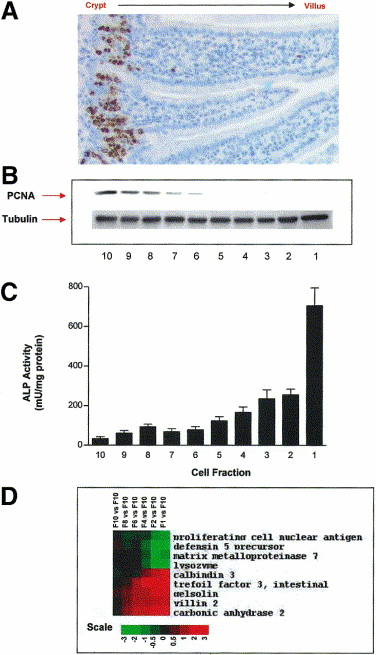 Gene expression profiling of intestinal epithelial cell maturation along the crypt-villus axis 
Mariadason et al. Gastroenterology 2005
14,685 unique genes 
1113 differentially expressed genes
Changes demonstrated in genes for:
 	cell-cycle
	RNA processing
	cytoskeleton
	Transport
	Wnt pathway
	(Myc , MAD , MAX etc.)
Colonic structure
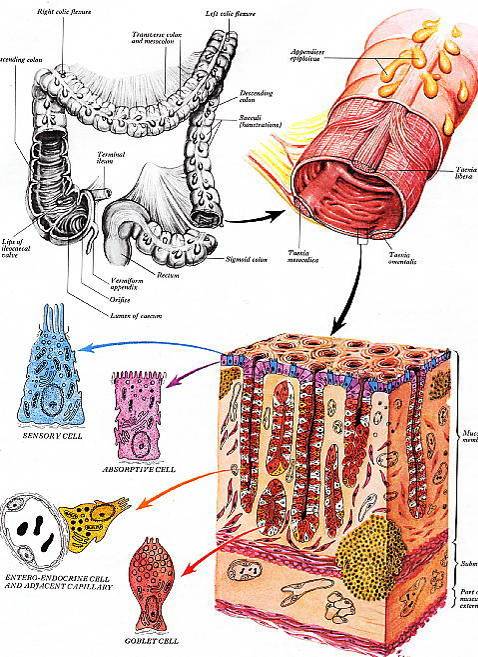 Large intestine epithelium
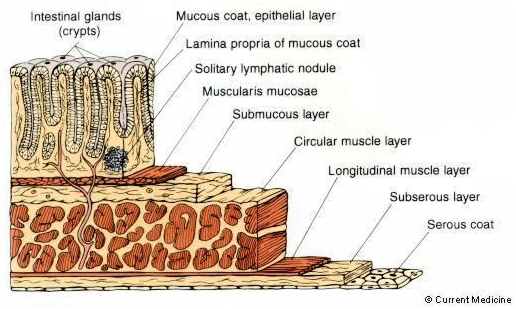 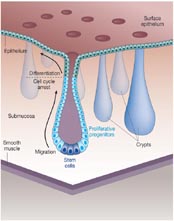 Colonic cells
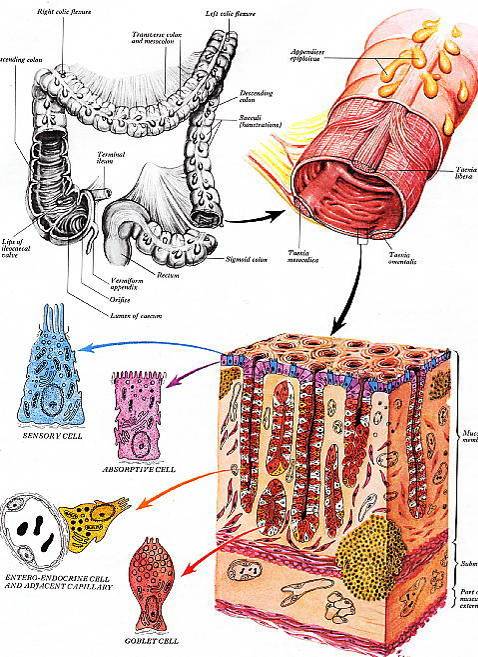 Colon histology
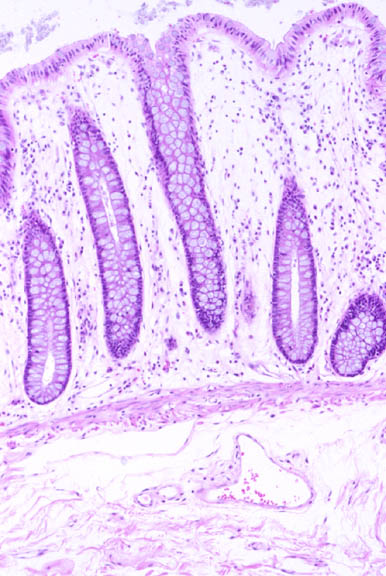 No villi
Deep Crypts
Many goblet cells
Regulation of Intestinal Cell Growth
Changes with diet
Development
Weaning
Repair after injury
Ischaemia
Inflammation
Radiation
Chemotherapy
Adaptation following surgery
Regulation of Intestinal Cell Growth
Endocrine factors
Epidermal Growth Factor (EGF)
Glucagon-like peptide 2 (GLP2)
etc.

Paracrine factors
Wnt pathway
Hedgehog pathway
BMP pathway
etc.
Wnt
Reya & Clevers.  Wnt signalling in stem cells and cancer. Nature 2005; 434, 843-850
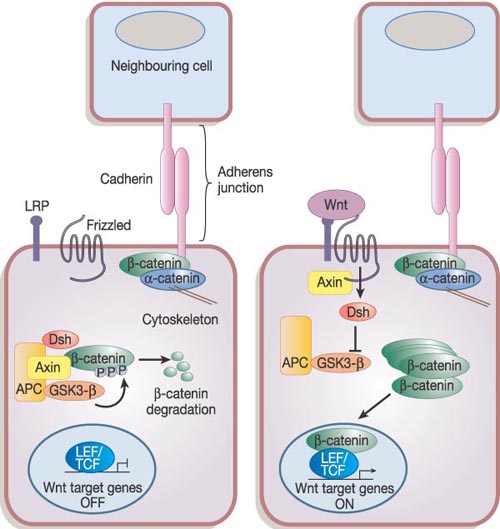 Canonical Wnt signalling pathway
APC, -Catenin, Wnt, SOX9, CDX1, CDX2
APC targets -Catenin for degradation
-Catenin/TCF functions as transcription factor
Loss of APC increases Wnt pathway activity
Increased Wnt pathway activity in colorectal and other GI cancer

SOX9 
important intestinal crypt transcription factor
CDX1 & CDX2
Regulate many genes expressed in intestine
Wnt & Colorectal Cancer
Reya & Clevers.  Wnt signalling in stem cells and cancer. Nature 2005; 434, 843-850
Activation of Wnt cascade in CRC
(mutations in APC or other genes in pathway)
Excess unregulated proliferation
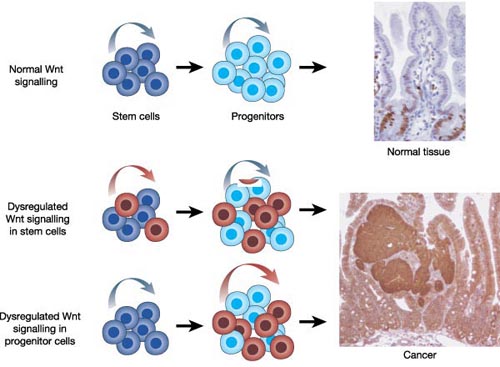 Hedgehog
(Shh, Ihh)


Patched receptor

Cyclopamine

Smo            Gli






Many genes
Hedgehog targets
Hedgehog pathway
Activation of Hedgehog pathway in many tumours
Digestive tract (increased SHH / IHH expression)
oesophageal
stomach
pancreatic
biliary
	(not colonic)
Berman et al. Nature 2003
Thayer et al. Nature 2003
Interaction of the Hedgehog, Wnt and BMP4 systems 
IHH in differentiated colonocytes
downregulation of Tcf4 & -catenin
Van der Brink et al. Nat Genet 2004
Bone morphogenetic proteins
(BMP2, BMP4)
Noggin

BMPRIa / BMPRIb + BMPRII


PTEN
Smad
(1,4,5,8)
PI3K

Akt

-catenin
Many genes
Bone morphogenetic proteins
Bone Morphogenetic Proteins
Part of TGF- family
BMP2 in colonocytes
BMP receptors act via Smad4 and PTEN

Mutations in BMPR1A, Smad4 and PTEN found in juvenile intestinal polyposis syndromes (not FAP or Peutz-Jegher's syndrome)

BMPs control duplication of stem cells (prevent crypt fission)
Wnt required for stem cell activation and self-renewal
He et al. Nat Genet 2004
Summary
The structure of the small and large intestine
The types of cells found in the intestinal mucosa
Structure and functional correlation
Regional and crypt differences
An appreciation of the mechanisms of cell turnover and differentiation